Assassins 
Creed II
Review
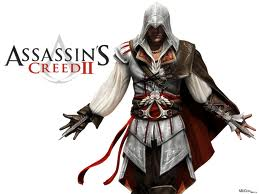 Characters=4/5
Story structure=4/5
Language feachers5/5=16/20 this story was excellent
Theme=3/5
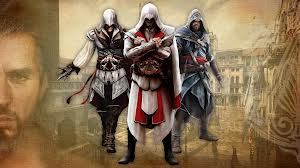 Story rating
Ezio was a normal kid until his father was betrayed by the ruling families of Italy and killed. That day Ezio swore he would have revenge, so he became an assassin. He met a lady called Pola that trained him to become an assassin and Leonardo Di Vinchi helped with all the weaponry. Finally when he kills the royal families be becomes the most wanted man in Italy what will he do ? Read to find out.
Review
Ezio, Pola, and Leonardo Di Vinchi are the main characters. They are all well developed and they are all very interesting. Ezio and Pola are assassins and Leonardo Di Vinchi is a craftsman and they all match the setting very well.
Characters
The story structure was good it had a solid problem and a good solution. Overall it was really good
Story Structure
There was some very hard words to understand but it’s good because it has a glossary.
Language features
The story didn’t have a theme as such but I know one. It isn’t as easy to kill someone.
Theme
Overall this book was very interesting.
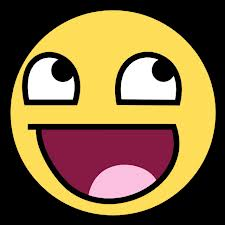 Buy and read assassins creed today